ЗАЩИТА КОНФИДЕНЦИАЛЬНОЙ ИНФОРМАЦИИ
ЗАЩИЩАЕМАЯ ИНФОРМАЦИЯ
Безопасность  ценной документируемой информации (документов) определяется степенью ее защищенности от последствий экстремальных ситуаций, в том числе стихийных бедствий, а также пассивных и активных попыток злоумышленника создать потенциальную или реальную угрозу (опасность) НСД к документам с использованием организационных и технических каналов, в результате чего могут произойти хищение и неправомерное использование злоумышленником информации в своих целях, ее модификация, подмена, фальсификация, уничтожение.
ЗАЩИЩАЕМАЯ ИНФОРМАЦИЯ
Документируемая информация, используемая в бизнесе и управлении предприятием, является его собственной или частной информацией, представляющей для него значительную ценность, его интеллектуальной собственностью. 
Ценность информации может быть стоимостной категорией, характеризующей конкретный размер прибыли при ее использовании или размер убытков при ее утрате.
 Информация часто становится ценной ввиду ее правового значения для фирмы или развития бизнеса (учредительные документы, программы и планы, договоры с партнерами и посредниками и т. д.)
ЗАЩИЩЕННЫЙ ДОКУМЕНТООБОРОТ

      Документы, содержащие сведения, которые составляют негосударственную тайну (служебную, коммерческую, банковскую, тайну фирмы и др.) или содержат персональные данные, именуются конфиденциальными.
 
Конфиденциальность  отражает ограничение, которое накладывает собственник информации на доступ к ней других лиц, т.е. собственник устанавливает правовой режим этой информации в соответствии с законом
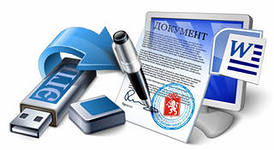 ЗАЩИЩЕННЫЙ ДОКУМЕНТООБОРОТ

 Конфиденциальность  документов всегда имеет значительный разброс по срокам ограничения свободного доступа к ним персонала фирмы (от нескольких часов до многих лет).
 
Например, переписка до заключения контракта  может иметь гриф конфиденциальности, но после его подписания этот гриф с письменного разрешения первого  руководителя фирмы снимается. 

Оставшиеся конфиденциальными исполненные документы, сохраняющие ценность для деятельности фирмы, формируются в дела в соответствии с номенклатурой дел
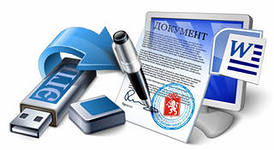 ЗАЩИЩЕННЫЙ ДОКУМЕНТООБОРОТ

 Конфиденциальные документы, находятся  в постоянном движении во времени и пространстве, что отражает их объективную сущность как носителя информации, необходимой руководителям и сотрудникам фирмы для выполнения функциональных обязанностей и принятия решений
 
В технологическом аспекте документооборот  представляет собой схему (процесс) движения человекочитаемых (традиционных, бумажных), машиночитаемых и электронных документов по установленным пунктам их учета, рассмотрения, исполнения и хранения для выполнения творческих, формально-логических и технических процедур и операций.
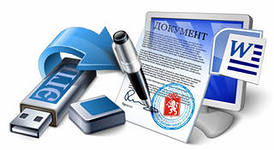 ЗАЩИЩЕННЫЙ ДОКУМЕНТООБОРОТ

 Перемещение конфиденциальных документов по множеству иерархических уровней управления создает серьезные предпосылки для утраты ценной информации, требует осуществления защитных мер в отношении документопотоков и документооборота в целом
 
Документооборот как объект защиты представляет собой упорядоченную совокупность (сеть) каналов объективного, санкционированного распространения конфиденциальной документированной информации (документов) в процессе управленческой и производственной деятельности пользователей (потребителей) этой информации.
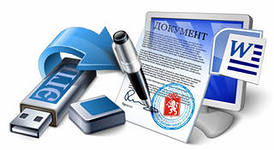 ЗАЩИЩЕННЫЙ ДОКУМЕНТООБОРОТ


 При движении конфиденциальных документов по инстанциям увеличивается число источников информации (сотрудников, баз данных, рабочих материалов и т. п.), обладающих ценными сведениями, и расширяются потенциальные возможности для утраты конфиденциальной информации, ее разглашения персоналом, утечки по техническим каналам, исчезновения носителя этой информации.
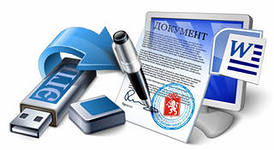 ЗАЩИЩЕННЫЙ ДОКУМЕНТООБОРОТ

Каналы утраты конфиденциальной документированной информации (КДИ) имеются на всех стадиях и этапах движения документов, при выполнении любых процедур и операций - к ним относятся:
 кража;
 несанкционированное копирование;
 сообщение информации злоумышленнику лично или по линиям связи, разглашение информации с помощью мимики, жестов, условных сигналов;
 подмена документов;
 дистанционный просмотр документов и изображений дисплея с помощью технических средств визуальной разведки;
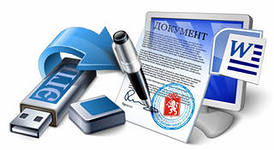 ЗАЩИЩЕННЫЙ ДОКУМЕНТООБОРОТ

Каналы утраты конфиденциальной документированной информации (КДИ):
 ошибочные действия персонала при работе с документами (нарушение разрешительной системы доступа, правил обращения с документами, технологии их обработки и хранения);
 случайное или умышленное уничтожение ценных документов и баз данных;
 считывание данных в чужих массивах за счет использования остаточной информации на копировальной ленте, бумаге, дисках и дискетах;
 утечка информации по техническим каналам при обсуждении и диктовке текста документа, работе с компьютером и другой офисной техникой;
гибель документов в условиях экстремальных ситуаций.
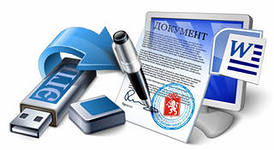 ЗАЩИЩЕННЫЙ ДОКУМЕНТООБОРОТ

Утрата  конфиденциальной информации, обрабатываемой и хранящейся в компьютерах, может быть вызвана следующими факторами:
 непреднамеренные ошибки пользователей, операторов, референтов, управляющих делами, работников службы конфиденциальной документации (далее - службы КД), системных администраторов и других лиц, обслуживающих информационные системы (самая частая и большая опасность);
 кражи и подлоги информации;
 угрозы, исходящие от стихийных ситуаций внешней среды;
 угрозы заражения вирусами.
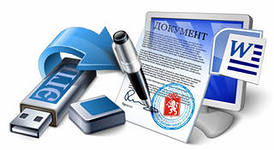 ЗАЩИЩЕННЫЙ ДОКУМЕНТООБОРОТ


        В соответствии с указанными угрозами, формируются задачи защиты информации в документопотоках, направленные на предотвращение или ослабление этих угроз.
        Главным направлением защиты ДИ от возможных опасностей является формирование защищенного документооборота.
      Под защищенным документооборотом (документопотоком) понимается контролируемое движение КДИ по регламентированным пунктам приема, обработки, рассмотрения, исполнения, использования и хранения в жестких условиях организационного и технологического обеспечения безопасности как носителя информации, так и самой информации
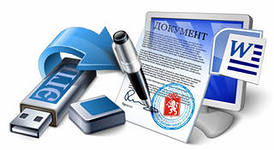 ЗАЩИЩЕННЫЙ ДОКУМЕНТООБОРОТ


  Защищенность документопотоков достигается за счет:

 одновременного использования режимных мер и технологических приемов, входящих в систему обработки и хранения конфиденциальных документов (КД);

 нанесения отличительной отметки (грифа) на носитель КИ или документ, в том числе сопроводительный, что позволяет выделить их в общем потоке документов;

 формирования самостоятельных, изолированных потоков КД и их разделения на подпотоки в соответствии с уровнем конфиденциальности перемещаемых документов;
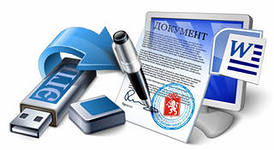 ЗАЩИЩЕННЫЙ ДОКУМЕНТООБОРОТ


  Защищенность документопотоков достигается за счет:

 использования автономной технологической системы обработки и хранения конфиденциальных документов, не соприкасающейся с системой обработки открытых документов;

 регламентации движения документов как внутри фирмы, так и между фирмами;

 организации самостоятельного подразделения конфиденциальной документации (службы КД) или аналогичного подразделения, входящего (или не входящего) в состав службы безопасности или аналитической службы.
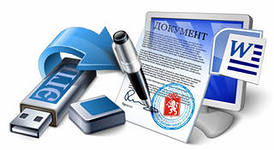 Концепция управления жизненным циклом конфиденциальной информации (ЖЦКИ)
Информация, казалось бы, надежно защищенная на этапе хранения, исключительно уязвима в момент обработки или перемещения.

 
Наиболее актуальной задачей, стоящей перед отраслью ИБ, необходимо признать защиту информации именно в момент ее обращения.
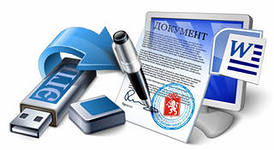 Концепция управления жизненным циклом конфиденциальной информации (ЖЦКИ)
Концепция о жизненном цикле информации рассматривает весь период обращения информации в корпоративной сети, начиная с момента ее появления извне или создания и до безвозвратного удаления. 
У
правление жизненным циклом информации предполагает контроль над информацией в момент ее копирования, передачи или перехода из одного представления (формата) в другое
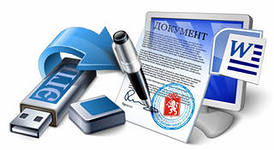 Жизненный цикл конфиденциальной информации (ЖЦКИ)
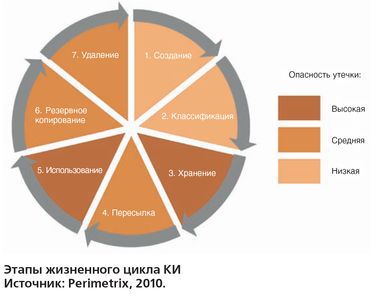 7. Удаление
1. Создание
Опасность утечки
Высокая
6. Резервное 
копирование
2. Классифи-кация
Средняя
5. Использо-вание
Низкая
3. Хранение
4. Пересылка
Жизненный цикл конфиденциальной информации (ЖЦКИ)
Этап 1. Создание. На данном этапе происходит создание или получение КИ в корпоративной среде. Информация создается в каком-либо представлении, в виде документа, записи в БД и т.д.

Этап 2. Классификация. Подготовка к следующему этапу их жизненного цикла – эффективному хранению. Определение мест хранения КИ, как будет производится отслеживание передачи, использования или изменения КИ.
 
Этап 3. Хранение. Здесь возникают масштабные риски утечки. Используются системы контроля доступа, обнаружения вторжений, криптографические комплексы.
Этап 4. Пересылка. Создание защищенных соединений, особая  транспортировка КИ. 
Этап 5. Использование. Возникают дополнительные внутренние риски: инсайдерские и халатные, Web-утечки или искажение.
Этап 6. Резервное копирование. А также архивирование уже неиспользуемой информации. Риски утечки на этой стадии снижаются, поскольку ценность информации (в случае ее помещения в архив) падает, а физическое перемещение носителей происходит реже.
Этап 7. Удаление. Не удаляется своевременно, а хранится в архивах, повышая вероятность возможной утечки. Бумажные документы уничтожаются шредером, файлы необходимо удалять специальными утилитами без возможности восстановления.
Жизненный цикл конфиденциальной информации (ЖЦКИ)